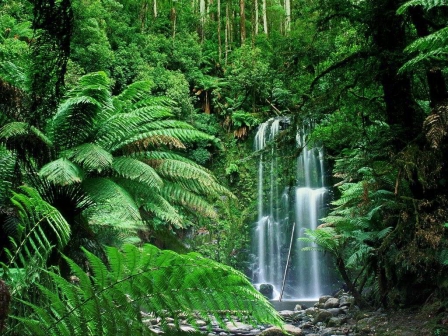 LANGKAH 
PENELITIAN
MASALAH
Proses Teoritik
Proses Empiris
Hipotesis
Uji Hipotesis
Data
Kesimpulan
(Inferensia)
ALUR PROSES PENELITIAN
PERMASALAHAN & RANCANGAN
Latar belakang masalah
Identifikasi dan pembatasan masalah
Penetapan topik penelitian
Perumusan masalah
Kajian teoretik (proses teoretik)
Hipotesis penelitian
Penetapan variabel penelitian
Proses empiris (pengumpulan data)
Pengujian hipotesis
TAHAPAN/LANGKAH PENELITIAN
1.  Masalah
     - Latar Belakang
     - Identifikasi & Pembatasan
     - Perumusan 
2.  Pengkajian Teori
     -  Deskripsi Teoretik
     -  Kerangka Berpikir
     -  Hipotesis
HIPOTESIS PENELITIAN
Jawaban sementara atas pertanyaan penelitian
Pernyataan ttg karakteristik populasi
Hasil dari proses teoritik, jadi benar secara teoritik
Harus diuji kebenarannya dgn data empirik
Mengenai keterkaitan antara variabel
Bentuk hipotesis (korelasi, pengaruh, perbedaan)
TAHAPAN/LANGKAH PENELITIAN
3.  Metode Penelitian
     -  Tempat dan Waktu Penelitian
     -  Rancangan & Variabel Penelitian
     -  Penetapan contoh
     -  Instrumen Penelitian
     -  Teknik Pengumpulan Data
TAHAPAN/LANGKAH PENELITIAN
4.  Analisis Data
     -  Penyajian Data secara Deskriptif
     -  Pengujian Hipotesis
5.  Penarikan Kesimpulan/ Inferensia
Penelitian dikatakan baik :
Purposiveness, Tujuan yang jelas;
Exactitude, Dilakukan dengan hati-hati, cermat, teliti;
Testability, Dapat diuji atau dikaji;
Replicability, Dapat diulang oleh peneliti lain;
Precision and Confidence, Memiliki ketepatan dan keyakinan jika dihubungkan dengan populasi atau sampel;
Objectivity, Bersifat objektif;
Penelitian dikatakan baik :
Generalization, Berlaku umum;
Parismony, Hemat, tidak berlebihan;
Consistency, data/ungkapan yang digunakan harus selalu sama bagi kata/ungkapan yang memiliki arti sama;
Coherency, Terdapat hubungan yang saling menjalin antara satu bagian dengan bagian lainnya.
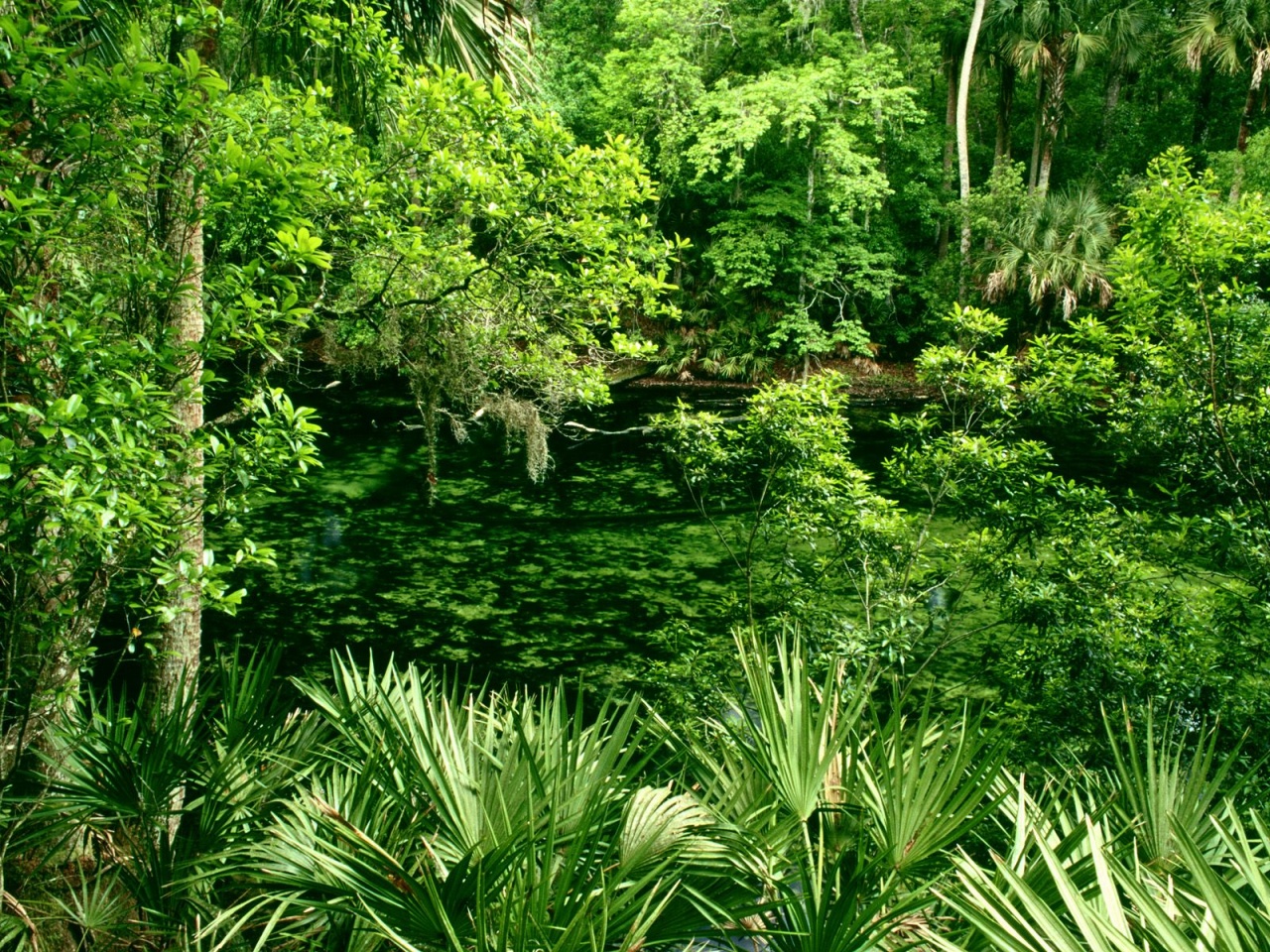 MACAM 
PENELITIAN
PENGGOLONGAN JENIS PENELITIAN
Berdasarkan Fungsi dan tujuan :

  Penelitian dasar
  Penelitian terapan
  Penelitian evaluasi
  Penelitian pengembangan
PENGGOLONGAN JENIS PENELITIAN
Berdasarkan jenis metode :

   - Survei korelasional
   - Survei komparatif
   - Eksperimen
   - Action research
   - Grounded research
Penelitian Survei:
Untuk memperoleh fakta dari gejala yang ada;
Mencari keterangan secara faktual dari suatu kelompok, daerah dsb.
Melakukan evaluasi serta perbandingan terhadap hal yang telah dilakukan orang lain dalam menangani hal yang serupa;
Dilakukan terhadap sejumlah individu/unit , baik secara sensus maupun secara sampel;
Hasilnya untuk pembuatan rencana dan pengambilan keputusan;
Penelitian Exploratif (Penjajagan).
Terbuka, mencari-cari, pengetahuan peneliti tentang masalah yang diteliti masih terbatas. 
Pertanyaan dalam studi penjajagan ini misalnya: Apakah yang paling mencemaskan anda dalam hal infrastruktur di daerah Kalbar dalam lima tahun terakhir ini? Menurut anda, bagaimana cara perawatan infrastruktur jalan dan jembatan yang baik.
Penelitian Deskriptif
Mempelajari masalah dalam masyarakat, tata cara yang berlaku dalam masyarakat serta situasi-situasi, sikap, pandangan, proses yang sedang berlangsung, pengaruh dari suatu fenomena; pengukuran yang cermat tentang fenomena dalam masyarakat. 
Peneliti mengembangkan konsep, menghimpun fakta, tapi tidak menguji hipotesis.
Penelitian Evaluasi.
Mencari jawaban tentang pencapaian tujuan yang digariskan sebelumnya. 
Evaluasi di sini mencakup :
     -  Formatif (melihat dan meneliti pelaksanaan program), 
     -  Sumatif (dilaksanakan pada akhir program untuk mengukur pencapaian tujuan).
Penelitian Eksplanasi (Penjelasan). 
   Menggunakan data yang sama, menjelaskan hubungan kausal antara variabel melalui pengujian hipotesis.
Penelitian Prediksi:
   Meramalkan fenomena atau keadaan tertentu;
Penelitian Pengembangan Sosial. 
   Dikembangkan berdasarkan survei yang dilakukan secara berkala: Misal: Jumlah dan Persentase Penduduk Miskin di Kalbar, 1998-2003;
PENGGOLONGAN JENIS PENELITIAN
Berdasarkan paradigma/pendekatan: 
  Penelitian kuantitatif
  Penelitian kualitatif
CIRI-CIRI PENELITIAN KUANTITATIF
Bersifat inferensial  (populasi & sampel)
Menggunakan data kuantitatif yg diperoleh melalui pengukuran
Mempunyai proses yg baku
Fokus pada variabel
Sasaran kajian adalah unit penelitian/analisis
Menggunakan teknik statistika
CIRI-CIRI PENELITIAN KUALITATIF
Tema khas (merupakan telaah kasus)
Fokus dan sasaran kajian pada hanya pada kasus itu sendiri
Mengumpulkan fakta/data untuk mengungkap kasus (eksploratif)
Proses penelitian sebagai instrumen, sehingga tidak baku (tergantung pada kasus)
Tidak menggunakan teknik statistika
PERBEDAAN KUANTITATIF           & KUALITATIF